MoER courseIMRaD approach to writing scientific papers part 2: Methods
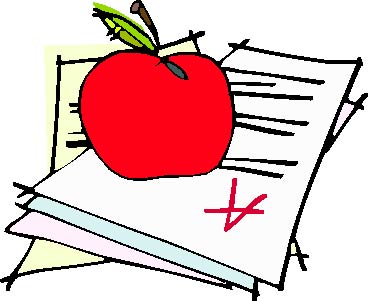 Zekić-Sušac  Marijana
What will you learn here?
Why do you need this section of your research paper?
Which methods are appropriate for a research paper?
How to describe methods used in your paper?
Some examples of good description of methods
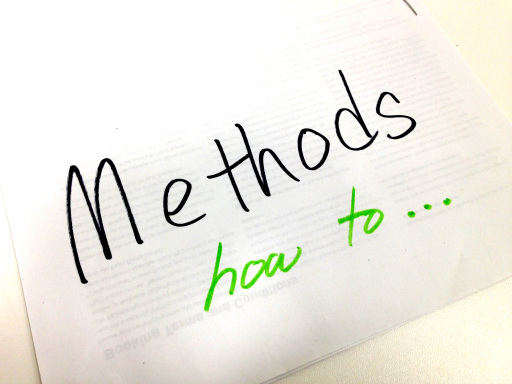 Why are methods important?
Methods enable evaluating your hypotheses, i.e.
tackle the questions posed in your research
Methods enable collecting data needed to answer research questions
Methods enable processing data in order to make conclusions
VALIDITY - Scientific methods make your research paper valid to scientific community and enable obtaining valid scientific results.
What is research VALIDITY?
"Is this study valid?„ -  questions the validity of at least one aspect of the study. 

There are four types of validity in relation to research and statistics (Woolf, 2017):
 Statistical Conclusion Validity
„Are the variables under study related?" or "Is variable A correlated (does it covary) with variable B?".
Internal Validity: 
„Does A cause B? „
If a study is lacking internal validity, one can not make cause and effect statements based on the research; 
Construct Validity: 
"Am I really measuring the construct that I want to study?„
External Validity:  being able to generalize the results of your study to other times, places, and persons. 
"Would I find these same results with a difference sample?",
Which methods are appropriate for collecting data
Types of research methods for collecting data (Educational Research, 2017): 
Interviews or focus groups 
Surveys - quantitative method that involves asking people to fill in a paper or online questionnaire
Observation - looking at and recording how people behave in particular situations
Pictures, photos and videos – analyzing 
Literature reviews - searching for and synthesising other people’s research
Which methods are appropriate for processing data
Quantitative methods
Statistical methods
Mathematical methods

Qualitative methods
Observation
Induction and deduction
Analyses and syntheses
Heuristic approach, etc.
Simulation modelling, etc.
If you want to test a hypothesis, find relationships among data, trends, predictions, etc.
If you want to develop an algorithm or new theorem, etc.
If you want to logically investigate relationships, identify problems, find solutions, etc.
If you want to simulate real processes, find gaps and problems, test scenarios, estimate costs, etc.
Examples of methods
Quantitative methods
Statistical methods
Mathematical methods

Qualitative methods
Observation
Induction and deduction
Analyses and syntheses
Heuristic approach, etc.
Simulation modelling, etc.
Correlation analysis
Chi-square test
T-test of differences in proportions, regression analysis, clustering etc.
Smoothing methods,
Least square methods for minimizing errors, etc.
SWOT analysis, Case study analysis,
ABC analysis, decision analysis (if-then rules), etc.
Discrete simulation, 
System dynamics, Porter model, etc.
The selection of methods
The selection of appropriate methods will depend on:
How you define your hypotheses (if any),
Data availability,
Nature of data (type of variables)
Available software tools
How to describe methods
The golden rule to writing a good methods section is to ask yourself a question:
Whether your reader could replicate your study 
based on the information you provided?
This section should allow others to replicate and to evaluate what you did (Swales, Feak, 1996).
It is important to:
Comment the reason for choosing those methods (are they applicable to data, are they more advanced than methods used in previous studies, ....)
State the study group,
Describe study design and methods used.
Main challenge
How to do it in a concise way
The level of details:
Well-known methods (just reference)
Methods previously described but not well known (reference + short description)
Methods or models that you yourself devised or invented (very detailed)
Not very detailed



Very detailed
Example of referencing to well known methods:
To test the relationship between the age of entrepreneurs and company profit, the Pearson correlation coefficient is used (Sosic, 1996).

To test the difference between the two model results, the McNemar test of differences is used (Sheskin, 1997).
Structure of Methods section
In case of statistical methods used, the Methods section of your research paper should contain (desirable in this order):

Hypotheses and how they are related to the research question
Description of population and sample (including sampling procedure)
Instruments used for collecting data (survey of interviews, or other)
Variables observed and their descriptive statistics
Statistical methods used to process data

The Methods section 
May include tables and figures
Helpful to use papers published in the same journal as models
What Methods section should contain in case of interview
„Mei-Lan said that the provisional title for her research paper was „Chinese elderly living in the United States: a problem-free population?”... She believed that certain traditional Chinese attitudes, such as „filal piety” were beginning to change in US communities. She added that all the research to date had been conducted in the large communities in big cities on the East and West Coasts. She wanted to study smaller communities in a midwest town. „ 
Her professor (John Swales) then asked her about methodology.

Here is what they talked about:
(Swales and Feak, 1996)
What Methods section should contain in case of interview
How are you going to collect your data?
By face-to-face interviews. I want to do one-on-one interviews because I think if other family members are there, the interviees will not reveal their deep feelings and problems.
How will you find your subjects?
I’ll use friends and acquaintances in the local Chinese community to introduce me. 
Will you record the interviews?
Yes, but of course, I will ask permission first.
How long do you plan the interviews to last, and do you have a fixed list of questions?
About an hour. I have a list of questions, but I do not want to follow them very exactly. I will use ... „semi-structured” interviews.
Finally, how many people will you interview?
Because of limited time and contacts, only about ten. So, I will be doing a qualitative analysis. There will not be enough subjects for statistics.
Examples of parts of Methods section
A part of Methods section describing dataset and the validity of instruments:
„The dataset for this research was collected in an international survey on entrepreneurial intentions at the summer semester 2010 and 2012. It consisted of 443 regular students of business administration at the first year of study at University of Osijek, Croatia. The survey design was based on the instruments tested in the previous research on entrepreneurial intentions. A number of researches confirmed reliability of the instruments that are valid for measuring students attitudes, values and career choices such as: (1) entrepreneurial intentions (Thompson, 2009), (2) altruistic values and empathy (Smith, 2009),  (3) subjective norms (Kolvereid and Isaksen, 2006), (4) entrepreneurial self-efficacy (McGee et al., 2009), (4) allocentrism/idiocentrism (Triandis and Gelfand, 1998), (5) prior family business exposure (Carr  and  Sequeira, 2007), (6) entrepreneurial outcome expectations (Krueger, 2000), (7) strength of entrepreneur identity aspiration (Farmer et al. 2011), and (8) social entrepreneurship self-efficacy (Nga, 2010). „ 
(Zekić-Sušac, Pfeifer, Šarlija, 2014)
Example of descriptive statistics in Methods section
„Descriptive statistics and description of the variables for year 2010 used in the research is given in Table 1.” (Zekić-Sušac, Šarlija, Has, Bilandžić, 2017)
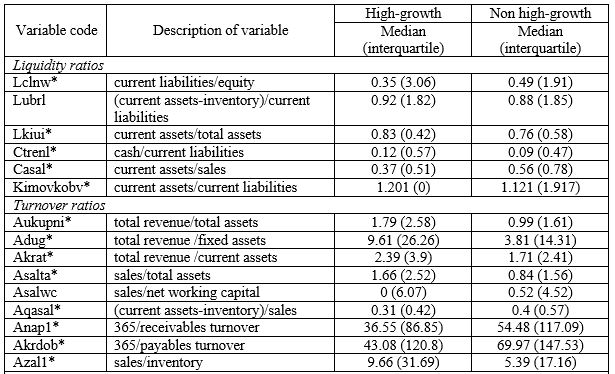 Examples of parts of Methods section
A part of Methods section describing the selection of methods used:
„Methodological background of the paper is focused on machine learning methods that were successfully used for classification, such as artificial neural networks, decision trees, support vector machines and k-nearest neighbour.” 
(Zekić-Sušac, Pfeifer, Šarlija, 2014)
„Logistic regression modeling is widely used for analyzing multivariate data involving binary responses that we deal with in our experiments. As we had a small data set along with a large number of independent variables, to avoid overestimation we included only the main effects in the analysis. In order to extract important variables we used forward selection procedure available in SAS software, with standard overall fitting measures. „ 
(Zekić-Sušac, Šarlija, Benšić, 2004)
Other examples
For other examples of Methods section, see additional readings in this lesson.
See how other researchers described their methods 
Make sure to cover all necessary information in your Methods section, so that other researchers could repeat your experiments.
And do not be affraid of using quantitative methods!
References:
Caprette, D.R., Writing Research Paper, Rice University, http://www.ruf.rice.edu/~bioslabs/tools/report/reportform.html, Nov 10, 2011.
Cornell University Library, Library PSEC Documentation Committee, http://www.library.cornell.edu/resrch/citmanage/apa, revised  April 2011, 13.11.2013.
Educational Research, Designing the Research, https://www.nfer.ac.uk/schools/developing-young-researchers/how-to-choose-your-research-methods/ ,  [accessed: 10.01.2017]
Gillet, A., Using English for Academic Purposes, UEFAP.com,  http://www.uefap.com/writing/writfram.htm, Nov 15, 2011.
Purdue University, Purdue Online Writing Lab, https://owl.english.purdue.edu/owl/ , Nov 13, 2013
RefernCite, Academic Referencing Resource, http://www.cite.auckland.ac.nz/index.php?p=which_referencing_style , 13.11.2013.
Science Buddies, Writing a Research Paper for Your Science Fair Project, http://www.sciencebuddies.org/science-fair-projects/project_research_paper.shtml, Nov 11, 2011.
Swales, J.M., Feak, C. B., Academic Writing for Graduate Students, The University of Michigan Press, Ann Arbor, 1996.
ToonPool.com, Enjoy the world of cartoons, http://www.toonpool.com/cartoons/condone%20methods%20moses%20pharaoh_37343, Nov. 13, 2011.
Zekić-Sušac, M. Pfeifer, S., Šarlija, N., A Comparison of Machine Learning Methods in a High-Dimensional Classification Problem, Business Systems Research, Vol. 5 No. 3, 2014, pp. 82-96.
Proceedings of the 26th International Conference on Information Technology
Zekić-Sušac, M., Šarlija N., Benšić, M., Small Business Credit Scoring: A Comparison of Logistic Regression, Neural Network, and Decision Tree Models, Interfaces ITI 2004, V. Hljuz-Dobric, V. Luzar-Stiffler (eds.), June 7-10, 2004., Cavtat, Croatia, pp. 265-270.
Zekić-Sušac, M., Šarlija, N., Has, A., Bilandžić, A., Predicting company growth using logistic regression and neural networks, Croatian Operational Research Review, Volume 7, Number 2, 2016, pp. 229-248.
Woolf, L. M., Research Methods, http://faculty.webster.edu/woolflm/statistics.html, Webster University, [accessed 10.01.2017]